Registrar 101
Texas Woman’s University
Office of the Registrar
www.twu.edu/registrar

940-898-3036
registrar@twu.edu
Office of the RegistrarLeadership Staff
Jenna Lee
Ext. 3735
jlee11@twu.edu

Lauren Puyear
Ext. 3031
lpuyear@twu.edu

Artia Bowden
Ext. 2726
abowden1@twu.edu
Office of the RegistrarFunctions and Responsibilities
Who We Serve
	The constituency groups served by 	the Registrar include students, 	parents, faculty, staff, 	administrators, academic and 	student service departments, state 	and federal governing agencies, 	NCAA, VA, and other higher 	education colleagues.
Office of the RegistrarFunctions and Responsibilities
Custodian of students’ permanent academic records

Registration processes

Produce and send official transcripts accurately and in a timely manner

Ensure a timely and accurate graduation process for students completing their degree programs
Office of the RegistrarFunctions and Responsibilities
Assist in the planning and coordination of all commencement ceremonies in Denton and Houston

Manage the various grading periods each term

Academic standing

Provide to faculty, staff and students information on institutional and state policies, regulations and deadlines
Office of the RegistrarFunctions and Responsibilities
Create, maintain and publish the Academic Calendar 

Residency, exemptions and waivers for tuition purposes

Provide guidance and training to the campus community regarding student rights and procedures as outlined by the Family Educational Rights and Privacy Act (FERPA)

Responsible for certifying student athletes for competition in accordance with NCAA rules
Office of the RegistrarFunctions and Responsibilities
Certify students for VA and Hazlewood benefits

Coordinate cross-registration for ROTC, Study Abroad, and Alliance students

Collaborate with IT on security and access control to student record systems by school officials

DARS (training, substitutions, degree completion)
Office of the RegistrarFunctions and Responsibilities
Manage the reverse articulation processes, communications, and transcript production for our community college partners

Administer and maintain undergraduate student academic program (major & minor) changes

Maintain accurate and timely enrollment reporting to the National Student Clearinghouse as part of Department of Education reporting requirements
Office of the RegistrarFunctions and Responsibilities
Review, analyze and process Tuition Rebate and B-On-Time Loan Forgiveness applications

Provide students timely and accurate enrollment verifications as needed

Process student personal information changes according to policy and ensure compliance with applicable red flag regulations
Office of the RegistrarFunctions and Responsibilities
Oversee and maintain application of state mandated Six-Drop and 3-Peat restrictions

Process and maintain meningitis vaccination records required by law for enrollment

Maintain compliance with institutional, state, and federal policies and regulations.
Office of the Registrar
Jenna Lee
University Registrar
Lauren Puyear
Associate Registrar
Sam Cook
Sr. Business Analyst
Alejandro Alvarado
Sr. Reg Serv Analyst
Artia Bowden
Enroll Svc Specialist
Diane Landeros
Sr. Reg. Serv. Analyst
Brenda Maddox
Sr. Reg Serv Analyst
**Karen Long-Trail
Coord Enroll Svs - Dal
Kendal Dickson
Sr. Reg Serv Analyst
Nancy Albee
Reg Proc Spec I
Noah Howell
Reg Process Spec I
Elijah Gamble
Reg Proc Spec I
Student Workers
7/8/2022
** Shared Supervisor Lines
* Part-time Employee
Registration, Residency & Certifications
Lauren Puyear
Associate Registrar
Brenda Maddox
Sr. Reg Serv Analyst
Kendal Dickson
Sr. Reg Serv Analyst
Noah Howell
Reg Process Spec I
Responsibilities
Adds/Drops
Withdrawals
Residency/Tuition Coding
Enrollment Certifications
Clearinghouse Reporting
Scanning/Imaging
Course Roster Verifications
Grading (grade changes, incompletes, etc.)
Front counter
Commencement (student line-up, misc)
B-On-Time Loan
Tuition Rebate
Website
SPEC Courses (Study Abroad & Alliance)
Independent Study/Special Topics Courses
6-drop Rule
3-peat Rule
Nursing 99 registration
Other Registration Issues
Academic Calendar (shared)
Commencement Extravaganza (shared)
Student Information Changes
Program Changes (all)
Training (shared)
Problem Resolution Requests (back up Registrar)
1 person for extended hours
7/8/2022
Transcripts, Graduation, & Degree Evaluations
Artia Bowden
Assistant Registrar
Diane Landeros
Sr. Reg Svcs Analyst
Nancy Albee
Reg Proc Spec I
Student Workers
Elijah Gamble
Reg Proc Spec I
Responsibilities
Transcripts
DARS
FERPA (backup Registrar)
Athletics
Graduation Application & Processing
Commencement (numbers, names, etc.)
Commencement Extravaganza (shared)
Security & Access (backup Registrar)
Degree & Certificate Postings
Student employees
Dual Credit
Reverse Articulation Processing
Academic Probation/Suspension
Communications
Training (shared)
Academic Calendar (shared)
Program changes (all office)
1 person for extended hours
7/8/2022
Office of the Registrar
Contact Information

Main line:  940-898-3036

Email:  registrar@twu.edu

Website:  http://www.twu.edu/registrar/
Academic Calendar
www.twu.edu/academics
Current academic calendars & future term dates

Registration periods, key deadlines, grading periods, graduation information

Structure based on State, Federal, and institutional guidelines and policies
[Speaker Notes: Example:  THECB Common Calendar sets the earliest date a term can start]
Registration
Terms have three registration periods:
Phase 1 (Early)
Phase 2 (Regular)
Late Registration (late registration fee $50)

Early registration opens during preceding term to allow current students to be advised and register while still on campus
Registration
Students can add or drop courses themselves through WebAdvisor during any registration period

Once Late Registration period ends, there can be no new registrations, but departments can approve add/drop through Census Date
Key dates/deadlines
Census Date
Official enrollment date of a term

Date is set by the THECB (# of days past start of term)

Any course dropped prior to or on the census date will not appear on the transcript

Any course dropped after the census date will remain on transcript as official enrollment
Key dates/deadlines
Census Date
No course can be added after the census date

12th class day for Fall, Spring, and long Summer term

4th class day for 5 week terms

2nd class day for 2-3 week terms
Key dates/deadlines
20th Class Day (Long terms)

Per THECB guidelines, last day student can pay tuition and be counted for formula funding

Last day student can withdraw from the institution and receive 25% of refundable tuition and fees

Any reinstatements after this date are unfunded by state…can only reinstate if (1) institutional error or (2) student is graduating
Add/Switch/Reinstatement Summary
Early Registration to Late Registration:  	
	Student can add and drop through 	WebAdvisor

Late Registration to Census day:  
	
	Must have Add/Drop form signed by 	department, but no new registrations
[Speaker Notes: Lots of flexibility between Late Registration and Census date]
Add/Switch/Reinstatement Summary
After Census date but before 20th Class day:

Reinstatements into previously registered courses only
Student must submit Problem Resolution Request and have signed, written authorization from department
Students must make payment arrangements immediately…a second reinstatement for non-payment will not be approved
Add/Switch/Reinstatement Summary
After 20th Class Day:

Reinstatements will only be granted if a university error occurred that was not the fault of the student or if the student is trying to graduate that same term

Reinstatements into previously registered courses only

Student must submit Problem Resolution Request and have signed, written authorization from department
Add/Switch/Reinstatement Summary
After 20th Class Day (cont):

Must have final approval from the VP for Finance and Administration (because TWU will receive no state funding for these SCH)

Students must make payment arrangements immediately…a second reinstatement for non-payment will not be approved
Drops & Withdrawals
What is the difference between a drop and a withdrawal?

Drop:  dropping a course but remaining enrolled in at least one other course for the same term

Withdraw:  dropping all courses for a term, resulting in withdrawing from the university for that term
Drops & Withdrawals
So why does everyone get the two confused?

Because it is so easy to do!  If the drop or withdrawal occur after the census date, the courses will use the same grades (W or WF)

Visit http://www.twu.edu/registrar/8406.asp for all information about drops vs. withdrawals
Drops & Withdrawals
Very important to understand the difference when discussing with students!

Most common problem is student is told to withdraw from a course, and they proceed to initiate the withdrawal procedures for withdrawing from the institution
Drops & Withdrawals
Procedures
Drop
Students use Add/Drop form after late registration
If dropped before census date, will not appear on transcript and won’t count toward 6-drop limit
After census date must have instructor signature
Drops & Withdrawals
Procedures
Drop
Students can drop through first six weeks without academic penalty (automatic W)
Starting with the 7th week of the term, instructor must indicate grade of W or WF
Last day to drop or withdraw is end of the 10th week of the term
Any request for a drop after the 10th  week deadline would go through Student Life
Drops & Withdrawals
Procedures
Withdrawals
A withdrawal is dropping all courses for a term
Any withdrawal, regardless of timing, must go through Student Life for approval.  
Students submit form available at http://www.twu.edu/student-life-office/withdrawal-information.asp
Drops & Withdrawals
W vs. WF
After sixth week instructor has option to assign a W or WF.  
WF is the most punitive grade of all grades:
Impacts GPA same as an F
Student loses enrollment status (Ex. VA & FA)
Student typically would be better off to take an F instead of WF
Drops & Withdrawals
Six Drop Rule
State law
Applies to students first enrolling in higher education Fall 2007 or later
Student can only attain six drops (a drop after the census date) cumulatively at all Texas institutions during undergraduate career
Drops & Withdrawals
Six Drop Rule
Withdrawals do not count
Private/Out-of-state do not count
After student attains six drops, can no longer drop a course
Revised drop form designed to help facilitate new law
Drops counting towards six drop indicated with W&
Drops & Withdrawals
Student & Faculty Notification

New notification system implemented Summer 2012

Any drop of a course after the census date will generate an automatic email to both the student and the instructor
Course Rosters & Verification
All instructors must verify rosters after census date to ensure accuracy

The earlier attendance can be taken the better to help identify students who think they are registered but are not
Course Rosters & Verification
Verifying rosters is extremely important!

Impacts reporting data to the State of Texas, which impacts the student credit hours from which funding is based

Impacts compliance with Federal Financial Aid regulations and provides the federally mandated data that Financial Aid and the Registrar must report
Course Rosters & Verification
Course rosters are available for verification the day after the census date for each term

Do not base roster verification on Blackboard Roster!  Blackboard is not updated with dropped students
Grading & Academic Standing
Why do we have Early Warning & Midterm grading?

What is the difference?

Why do I have to submit a grade if the student never attended?
Grading
Grading Periods

Early Warning

Midterm

Final
Grading
Midterm Grading Period
Identify students not making satisfactory progress 
Opportunity for notification and intervention
Grading period opens start of 7th week of term and closes at end of the 8th week
Students and departments notified
Grading
Early Warning Grading Period
Initially designed to target freshmen
Observations were that midterm grades may be too late for first time freshmen
Departments wanted to identify and intervene sooner for this particular group of students
Opens third week of term and closes end of fifth week
Grading
Early Warning & Midterm Grading
Strongly encouraged but not necessarily mandatory (no begging from the Registrar to get them in!)
Grades are used for information purposes only…not processed in Colleague and do not appear on the grade roster
A service to students
Grades do not impact GPA or academic standing
Grading
Final Grading
Mandatory
Grades are official and impact GPA, Academic Standing, etc.
All enrolled students on roster must have a final grade submitted even if instructor indicates the student never attended
Timely submission is critical
Deadline is posted in Academic Calendar. TWU has longer deadline than most all other institutions
Grading
Grading Ripple Effect
Items impacted by final grading:
Degree completion
Academic Standing
Official transcripts

Missing grades delay all of the above items, negatively impacting students ability to acquire employment, enroll in graduate school, and transfer.
Grading
Incomplete Grades - Policy
Given only when a student has passing grades in 2/3 of assigned work, but cannot complete coursework by end of term due to extenuating circumstances
Extenuating circumstances include:
Incapacitating illness
Death in the family
Change in work schedule as required by employer
Other emergencies deemed appropriate by the instructor
Grading
Incomplete Grades - Policy

Should not be requested or given for lack of completion of work due to procrastination or dissatisfaction with the grade earned.

Policy:  
Undergraduate Catalog, pgs 85-86
Graduate Catalog, pgs 70-71
Grading
Incomplete Grades – Procedure:

To request a grade of Incomplete, the student must complete the “Application for Grade of Incomplete” available in the “FORMS” section of the Registrar website:

The student, instructor, and department chair must sign the application
Application must be submitted to Registrar Office prior to the end of Final Grading
Instructor needs to indicated default grade if work is not complete
Student has one year to complete and submit or the default grade will be assigned
Academic Standing
Undergraduates:

Good standing (Cum GPA 2.0 or above for students with 30 or more hours; 1.8 for students with less than 30)

Probation (Cum GPA below a 2.0/1.8 and not on probation previous long term)
Academic Standing
Undergraduates (cont):

Suspension-one term* (Cum GPA below a 2.0, term GPA below a 2.0, probation previous term, and no previous suspensions)

Suspension – two terms* (same as above but with history of a previous suspension)
Academic Standing
Undergraduates (cont):

Suspension – indefinite (same rules as previous suspension but with history of being suspended twice)

*Summer is not considered a long term for the purpose of sitting out a suspension period.
Academic Standing
Undergraduates (cont):

Academic standing is processed at the end of each term, however students cannot go on probation or suspension at the end of summer if they started summer in good standing (summer can only help, but can never hurt)

Delays in grade submissions delay academic standing and timely notification to students placed on probation or suspension
Academic Standing
Graduate Students

The Graduate School, and not the Office of the Registrar, determines and manages academic standing for graduate students

Rules for graduate students are different and summer can negatively impact status
BREAK!!
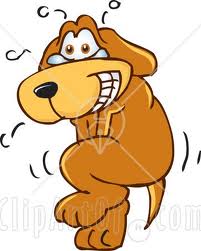 DARS & Graduation to follow after the break
Transcripts
Official Transcript vs. Unofficial Transcript

The official transcript follows the guidelines as set forth by the American Association of Collegiate Registrars and Admissions Officers (AACRAO) Academic Record and Transcript Guide

It is the official academic record and is designed to meet the needs of external audiences (other institutions, employers, etc.) while maintaining the national standards
Transcripts
Official Transcript vs. Unofficial Transcript

The official transcript is only produced by the Office of the Registrar.  

Official transcripts can be blocked for outstanding financial obligations to the institution
Transcripts
Official Transcript vs. Unofficial Transcript

The unofficial transcript is designed to meet the needs of an internal audience (TWU advisors, faculty, students, etc.)

Unofficial transcripts are never blocked for outstanding financial obligations to the institution
Transcripts
Official Transcript – Revisions

Over the years at TWU, multiple modifications to the transcript originating from multiple campus entities resulted in an official and unofficial transcript that was confusing, unclear, hard to read, and a disservice to students

In Spring 2012, IT and the Registrar’s Office partnered together to revise the official transcript to be more user-friendly and reflective of national standards
Transcripts
New Transcript Ordering Service:
Available now to current students and alumni
Provides 24 hour service
Text message and email confirmations
PDF and FedEx service available
Coming soon…EDI transcripts at no extra charge to students
Registrar 101
Q&A
Evaluations
- Paper
- Survey Monkey:  https://www.surveymonkey.com/s/TZZ9G5F